Inland Navigation Million Show
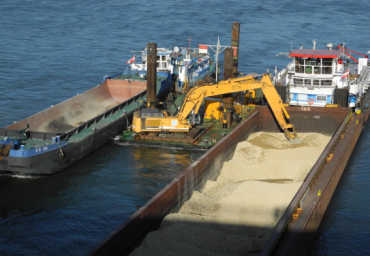 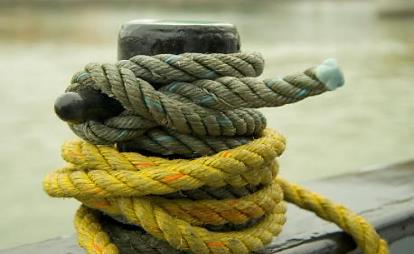 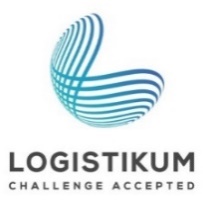 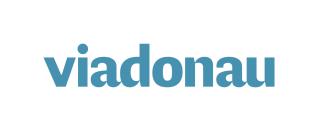 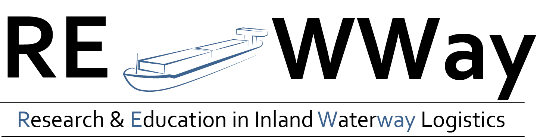 Inland Navigation Million Show
15 questions with 4 possible answers each, but only one of them is correct. The question is, which one?
Each candidate has a telephone joker, an audience joker and a 50:50 joker. Use them wisely, because you will need them.
Questions will be asked on the following topics: Ports, Basics of inland navigation, The Danube waterway (economic) geography, Multimodal transport and the Danube navigation market.

Have Fun!
Source: ORF
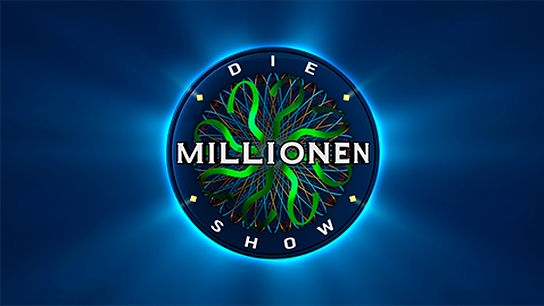 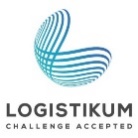 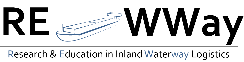 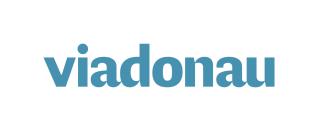 A: 4-6 million ton
D: 20-24 million ton
C: 14-18 million ton
B: 9-12 million ton
How many million tons of goods are transported annually on the Danube in Austria?
(period 2007-2014)
B: 9-12 million ton
A: the Netherlands
D: Spain
C: Austria
B: Slovenia
Which country within the EU has the highest share of inland navigation?
A: the Netherlands
D: West to East
C: South to East
The Danube flows from...
D: West to East
A: South to North
B: North to East
A: Oil port Lobau
D: Port of Krems
C: Container port Freudenau
B: Plant port of the voestalpine
Which port is the largest Austrian Danube port?
B: Plant port of the voestalpine
A: Transhipment of rolling goods
D: Transhipment of cars
C: Transhipment of bulk goods
B: Transhipment of liquid goods
What is a loading hopper used for?
C: Transhipment of bulk goods
A: 8
D: 14
C: 12
B: 10
How many riparian states does the Danube have?
B: 10
A: 90,5 %
D: 97,8 %
C: 96,4 %
B: 93,2%
How high is the availability or navigability of the Danube per year?
(observation period 1997-2014)
D: 97,8%
A: inland waterway
D: air
C: rail
B: road
Which transport mode causes the lowest external costs?
A: inland waterway
A: Port of Paris
D: Port of Hamburg
C: Port of Rotterdam
B: Port of Vienna
Which port is the largest deep sea port in Europe?
C: Port of Rotterdam
A: number of bridges
D: portal crane
C: Width of the bridges
B: Clearance height (Bridges)
What is important for navigability along the Danube?
B: Clearance height (Bridges)
A: 20 minutes
D: 120 minutes
C: 60 minutes
B: 40 minutes
How long does a lock passage take (as of 2013)?
B: 40 minutes
A: 7 %
D: 75 %
C: 42 %
B: 18 %
How high was the share of trucks in the 2014 modal split?
D: 75 %
A: higher consumer prices
D: lower quality
C: no effect
B: lower consumer prices
What would be the effect of higher transport prices?
A: higher consumer prices
A: 60 million
D: 100 million
C: 90 million
B: 70 million
How many inhabitants does the Danube corridor have (as of 2013)?
C: 90 million
A: Export
D: Import
C: Domestic
B: Transit
Which freight transport had the largest share (in tons) of the total transport volume in Austria on the Danube in 2014?
D: Import
Additional information
We hope our set of slides has met your requirements!

         - You are welcome to adapt the set of slides according to your wishes and requirements and use it for your lessons/lectures.

For questions and feedback we are available at any time by e-mail at 
rewway@fh-steyr.at is available.

You will find further sets of slides under:
https://www.rewway.at/en/teaching-materials/bundles/ 

Are you perhaps interested in an excursion or a lecture?
https://www.rewway.at/en/services/
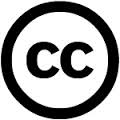 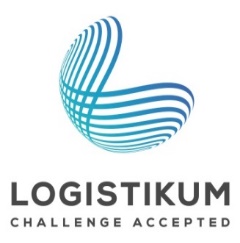 18